Élelmiszerlánc-biztonsági események és kezelésük
Az állatorvos szerepe az élelmiszerlánc-biztonság megteremtésében

Dr. Barna Sarolta
Hogyan
kezdődött?
Élelmiszerlánc-biztonsági események és kezelésük
1
Élelmiszer-
biztonság
Annak biztosítása, hogy az élelmiszer sem rövid, sem hosszú távon nem okoz egészségügyi ártalmat, ha rendeltetésszerűen készítik és fogyasztják el.

Élelmiszerbiztonság ≠ táplálkozástudomány
Élelmiszerbiztonság ≠ élelmezésbiztonság
Élelmiszerbiztonság ≠ élelmiszerlánc-biztonság
Élelmiszerlánc-biztonsági események és kezelésük
2
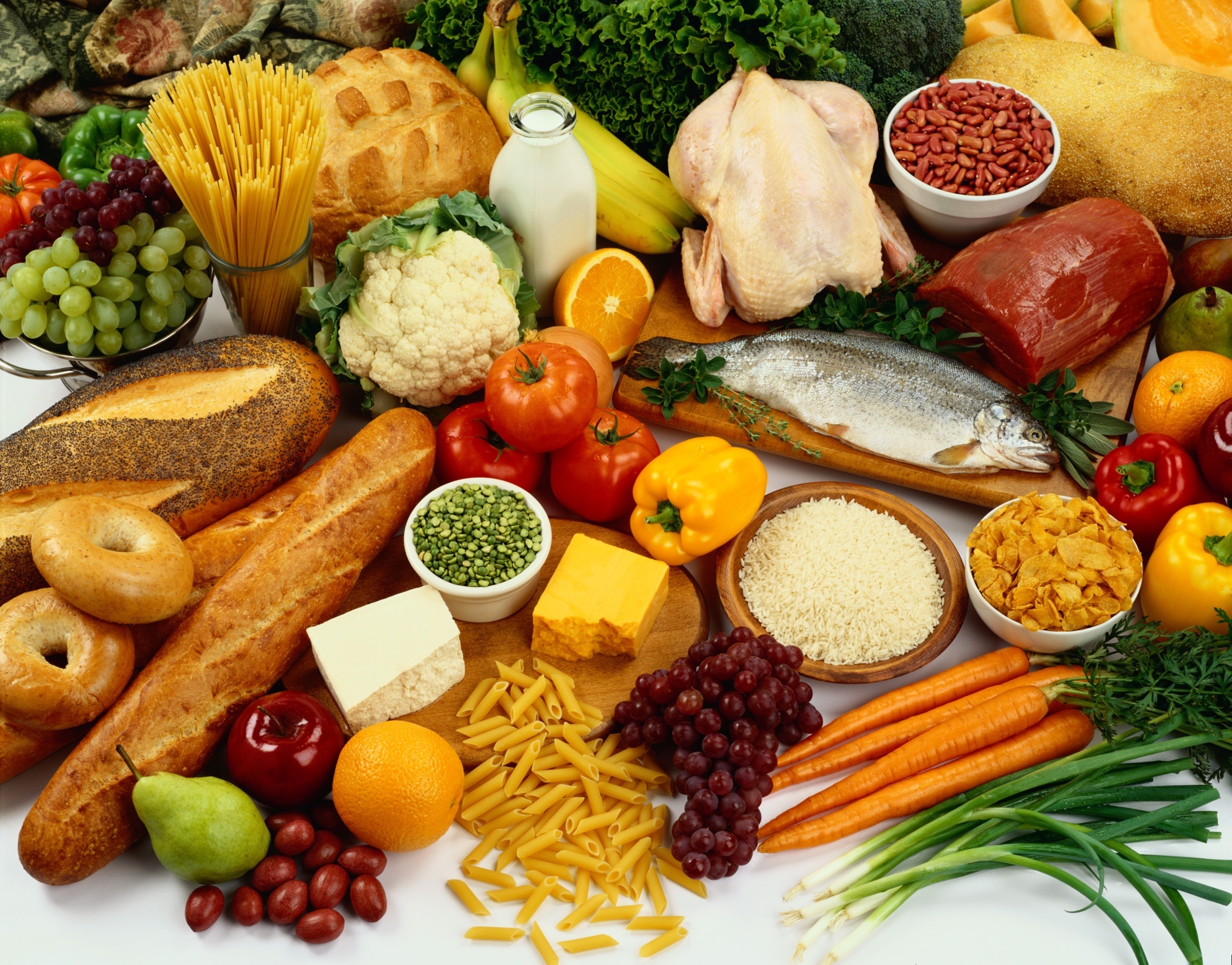 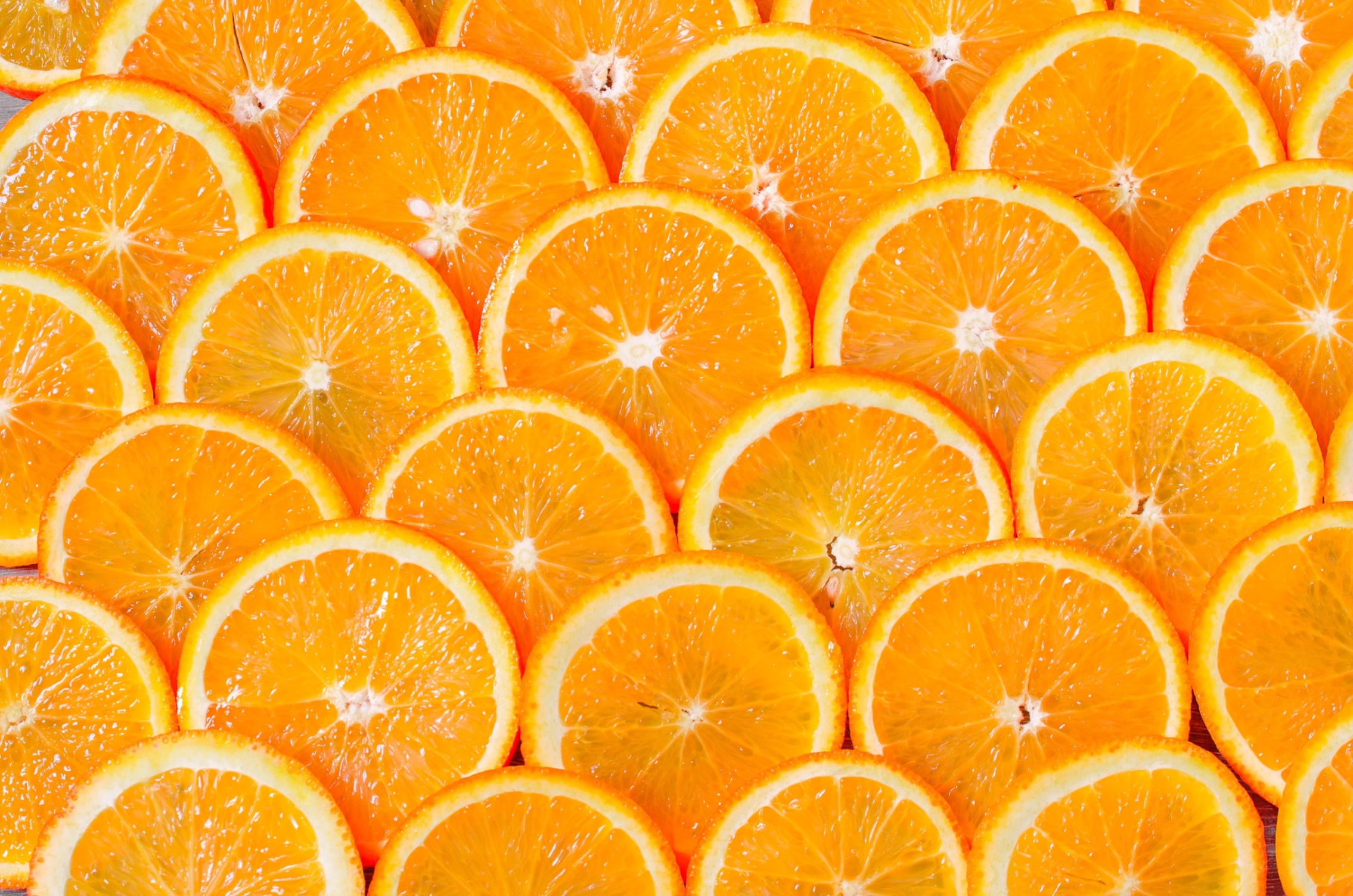 Élelmezés-
biztonság
Az élelmiszer-ellátás biztonsága
Elegendő mennyiség
Megfelelő minőség (táplálóérték)
Biztonság
Fenntarthatóság
Élelmiszerlánc-biztonsági események és kezelésük
3
Élelmiszerlánc-
biztonság
Új világ, új körülmények

elszennyeződő környezet
nagyüzemi mezőgazdaság
tömegtermelés, óriási tételek, többmilliós adagok
az áruk szabad áramlása – nyomon követhetőség 
felgyorsult áruszállítás – kórokozók gyors terjedése
új élelmiszerek, új technológiák
globalizáció – ismeretlen veszélyek
klímaváltozás
terrorizmus
Élelmiszerlánc-biztonsági események és kezelésük
4
Bioterrorizmus

Élelmiszer-terrorizmus
TOMMY THOMPSON, SECRETARY, HEALTH AND HUMAN SERVICES (2004): For the life of me, I cannot understand why the terrorists have not, you know, attacked our food supply. Because it is so easy to do.
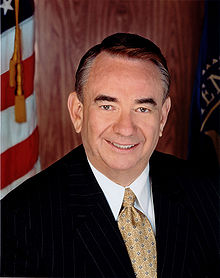 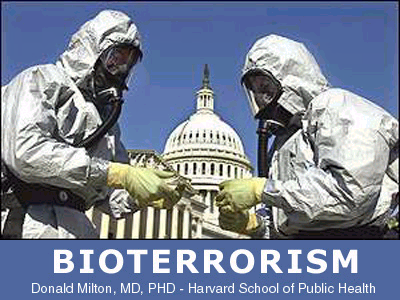 Élelmiszerlánc-biztonsági események és kezelésük
5
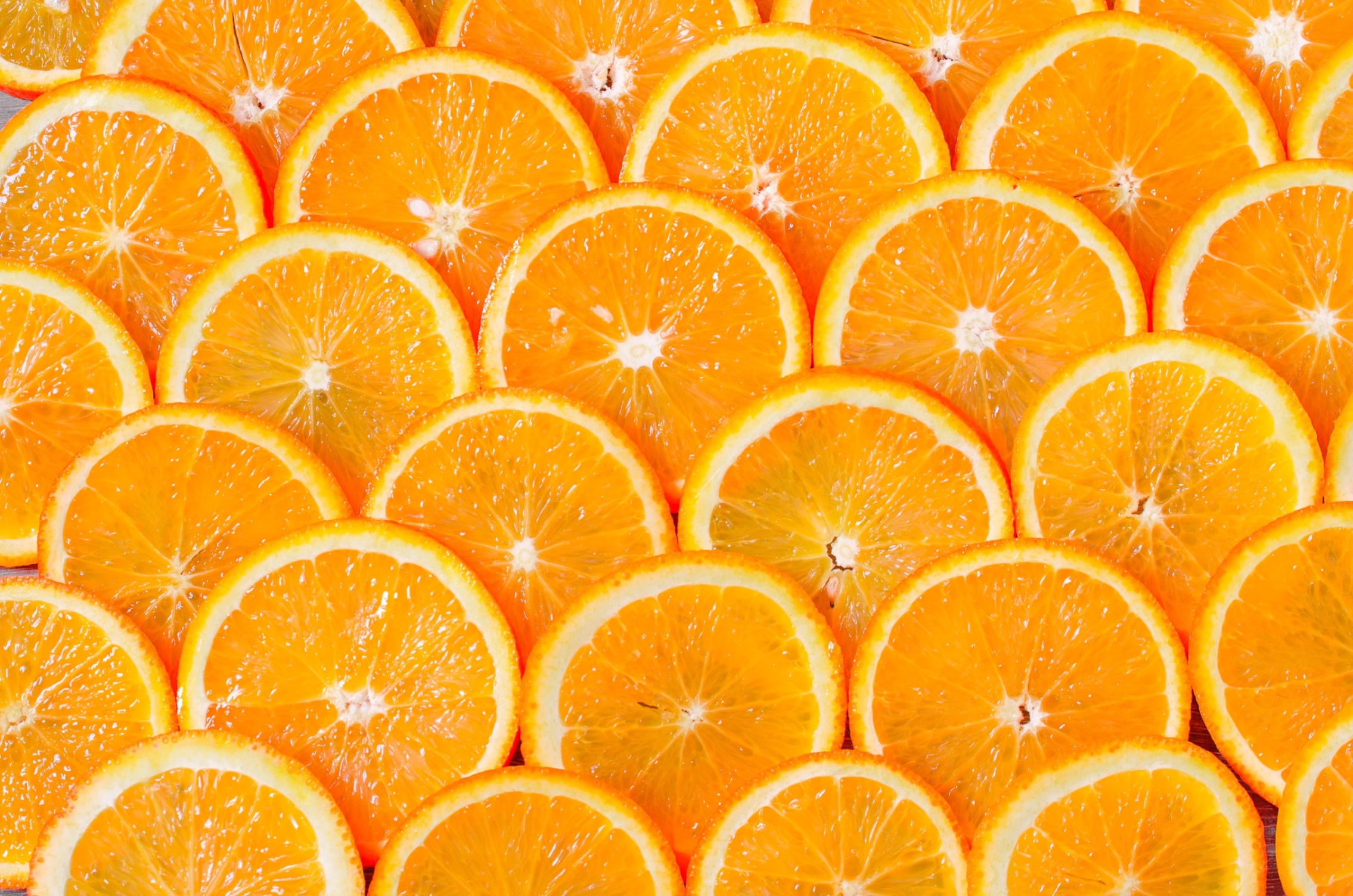 A JAFFA eset
(1978)
1978-ban az Arab Revolutionary Army narancsszedőként dolgozó terroristái higanyt fecskendeztek az exportra szánt izraeli narancsba
5 holland gyerek megbetegedett
14 további narancsot találtak a vizsgálatok során a tételben
Élelmiszerlánc-biztonsági események és kezelésük
6
A Rahneesh bioterror támadás
(1984)
Dalles, Oregon (USA) - 751 fő megfertőzése (salmonellosis), 45 kórházi kezelésre szorult
Elkövetők: Rajneesh (Osho) vallási szektája
Cél: helyhatósági választások manipulálása
Salmonella Typhimuriumot tartalmazó folyadékkal 10 étterem salátabárjában található szószokat fertőzték meg
Előtte próbálkoztak ajtókilincsek, piacon kapható zöldségek megfertőzésével is
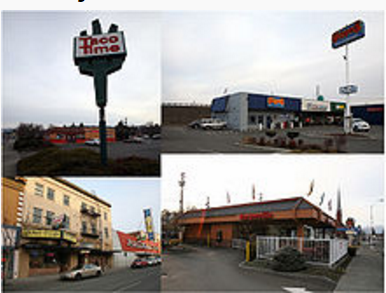 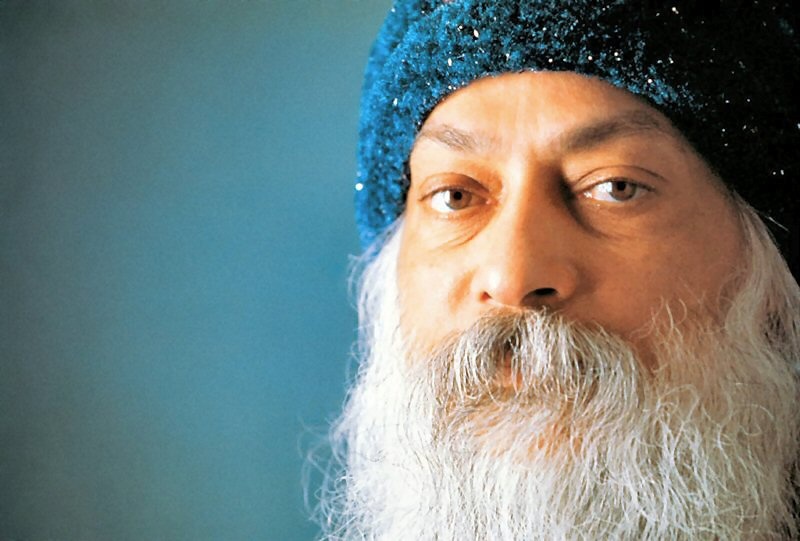 Élelmiszerlánc-biztonsági események és kezelésük
7
Rejtett kamera rögzíti, hogy Hayley King (22) vegyszereket  önt és beleköpköd a kollégiumi szobatársai ételeibe
Hayley King

University of South Carolina

2015. február 4.
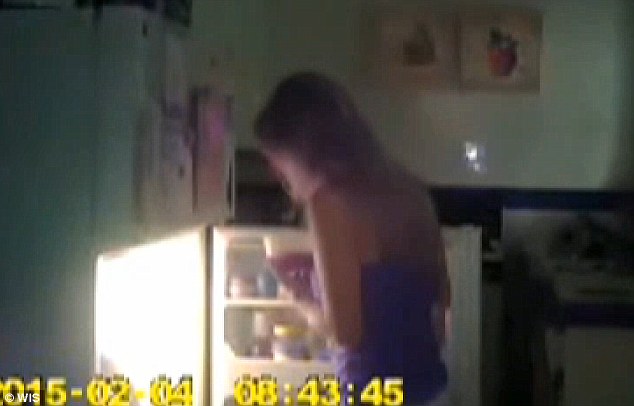 Élelmiszerlánc-biztonsági események és kezelésük
8
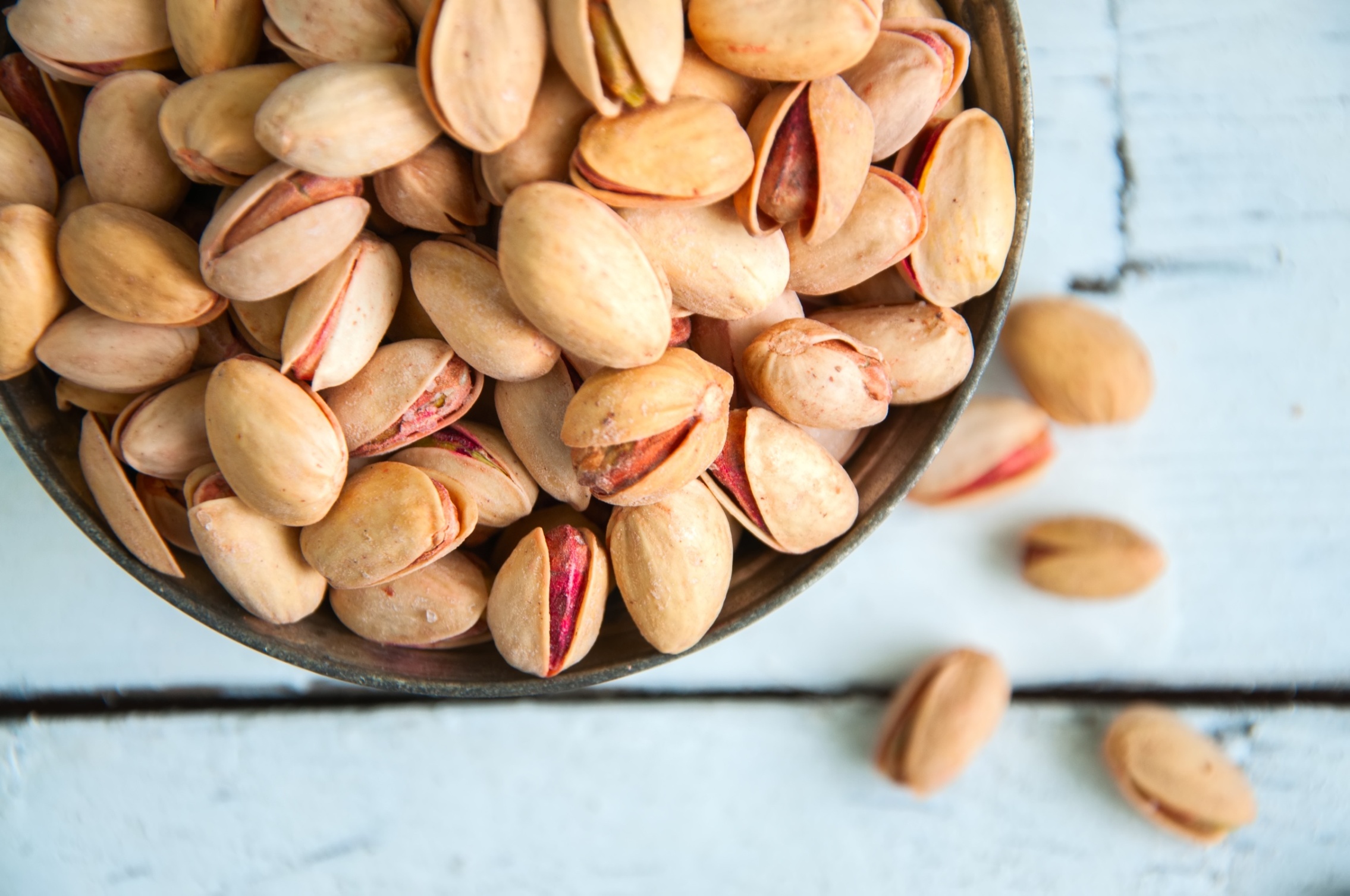 Veszély és
kockázat
Veszély (hazard): az élelmiszerben előforduló biológiai, kémiai vagy fizikai hatású anyag, vagy az élelmiszer olyan állapota, amelynek káros egészségügyi hatása lehet
Ártalom (harm): a veszély realizálódásának következménye
Kockázat (risk): egy veszély következményeként jelentkező, egészségkárosító hatás és a hatás súlyosságának valószínűsége. Jellemzően számolt, kvantitatív adat
Élelmiszerlánc-biztonsági események és kezelésük
9
Nemzetközi élelmiszer-biztonsági gyors veszélyjelző/információs rendszerek
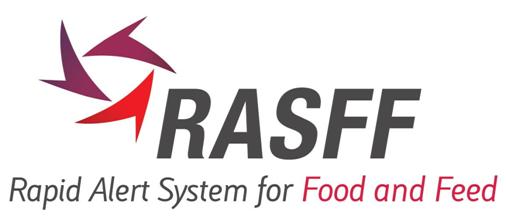 RASFF

INFOSAN
RASFF Rapid Alert System for Food and FeedÉlelmiszer- és takarmánybiztonságigyors riasztási rendszer
Az Európai Bizottság működteti, 
Hazai kapcsolattartó: NÉBIH-ÉKI

INFOSAN, INFOSAN Emergency International Food Safety Authorities NetworkÉlelmiszerbiztonsági hatóságok nemzetközi hálózata
a WHO működteti a FAO-val együttműködésben
Hazai kapcsolattartó: NÉBIH-ÉKI
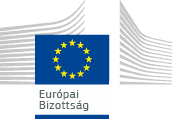 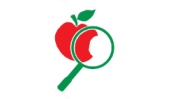 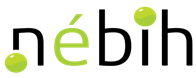 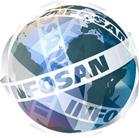 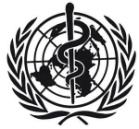 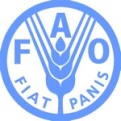 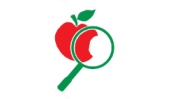 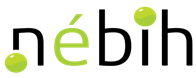 Élelmiszerlánc-biztonsági események és kezelésük
10
Nemzetközi humán-egészségügyi gyors veszélyjelző/információs rendszerek
EWRS

HEDIS
EWRS Early Warning and Response SystemKorai Figyelmeztető és Gyorsreagáló RendszerJelentendő fertőző humán megbetegedések
Az Európai Betegségmegelőzési és Járványvédelmi Központ (European Centre for Disease Prevention and Control, ECDC) működteti
Hazai kapcsolattartó: Országos Epidemiológiai Központ (OEK)
 HEDIS (Health Emergency and Diseases Information System)Országhatárokon átnyúló egészségi kockázatok kezelése
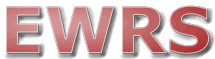 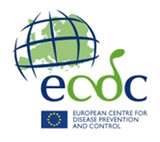 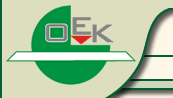 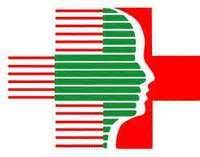 Egyéb:
CARRA NET (Chemical and Radiation Risk Assessment Network) kiépítés alatt
RAS-BICHAT (Rapid Alert System for Biological and Chemical Attacks and Threats)Kémiai, biológiai és nukleáris ágensek szándékos kijuttatása (terrorcselekmény)
RAS CHEM információ megosztó platform, kiépítés alatt
Élelmiszerlánc-biztonsági események és kezelésük
11
Nemzetközi állategészségügyi, növény-egészségügyi gyors veszélyjelző/információs rendszerek
TRACES

ADNS

GLEWS

EUROPHYT
TRACES (Trade Control and Export System) Élőállatok, és állati eredetű termékek szállítása (tagállamok között, export, import)
ADNS (Animal Disease Notification System) Állati betegségek tájékoztató rendszere, bejelentés köteles járvány
GLEWS: (Global Early Warning System for Major Animal Diseases, including zoonoses) WHO-FAO-OIE
EUROPHYT (European Network of Plant Health Information)Növény-egészségügyi visszautasítások rendszere
Élelmiszerlánc-biztonsági események és kezelésük
12
RASFF
bejelentések

EU 2000-2016
Élelmiszerlánc-biztonsági események és kezelésük
13
RASFF
24 órás telefonos készenlét, napi ügyelet
Magyar vonatkozású ügyek kezelése, nyomonkövetése
Napi jelentés magyar esetekről
Heti jelentés – vezetők tájékoztatása (érdekes ügyek, elemzés)
Havi jelentés – határkirendeltségen dolgozóknak – relevancia szerint (kiemelt származási országok pl. Ukrajna, Törökország; kockázatosabb termékek kiemelése)
Honlapon megjelenítés –riasztási al-oldal (kereshető adatbázis – 3 hónap adatai; letölthető excel – minden; magyar ügyek külön oldalon; éves jelentések)
Eseményekhez kötődő gyors kockázatbecslés
Magyar lakosságot érintő ügyek esetén: honlap hír, vagy közlemény
Élelmiszerlánc-biztonsági események és kezelésük
14
RASFF
példa
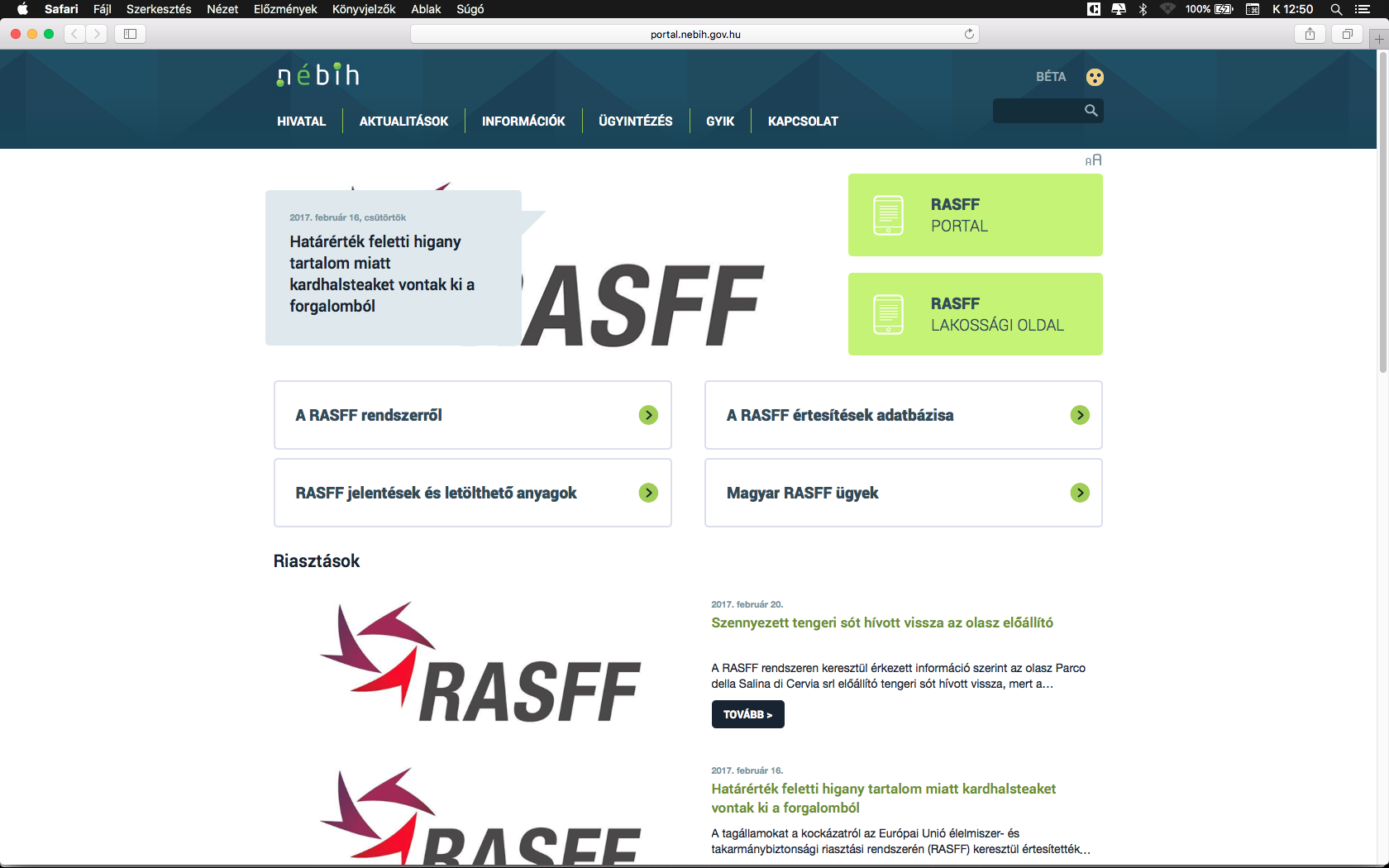 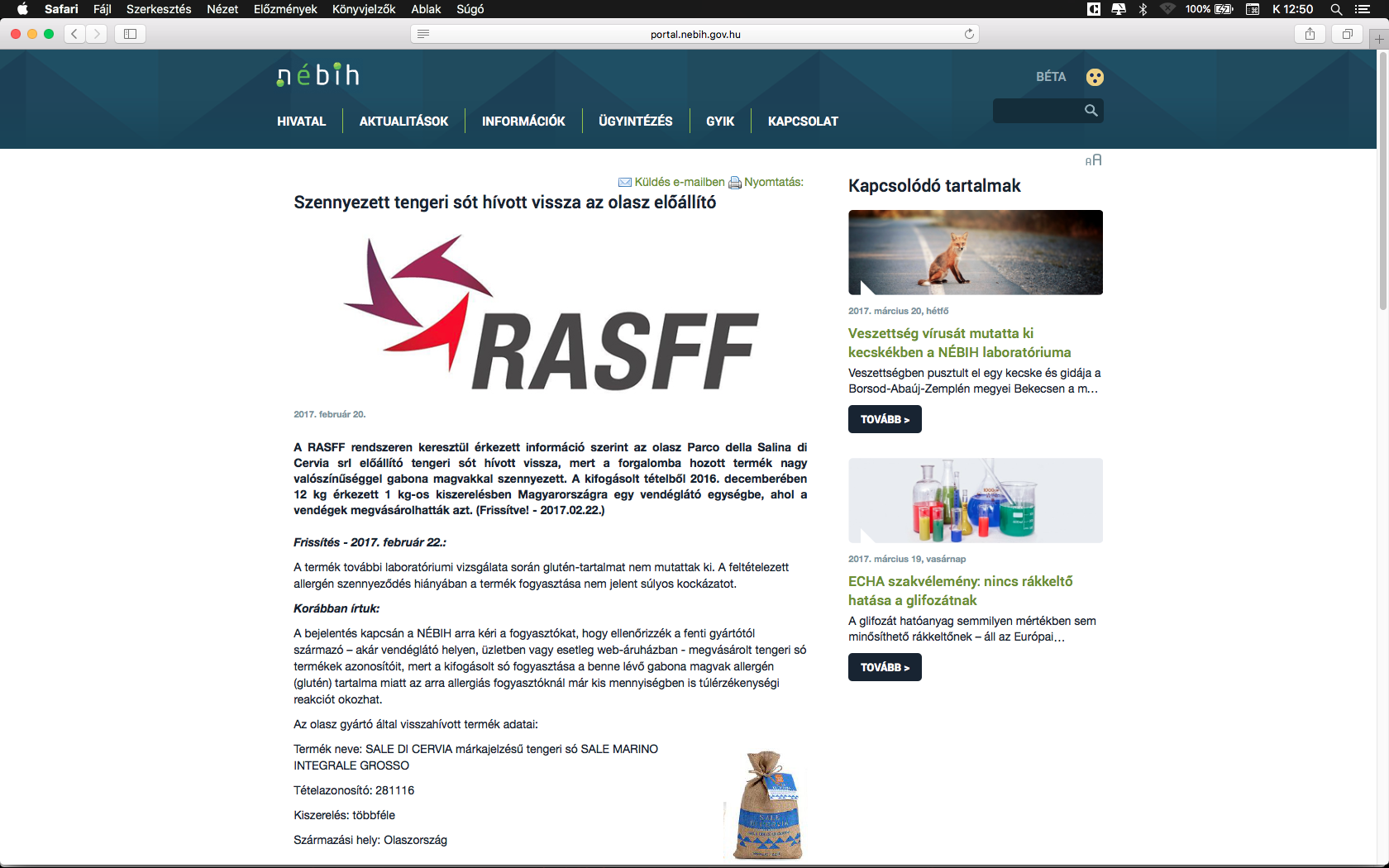 http://portal.nebih.gov.hu/hu/rasff
Élelmiszerlánc-biztonsági események és kezelésük
15
Események
kiindulási
pontja

2016
Nemzetközi bejelentés:  141 ügy
 
Lakossági bejelentés (zöldszám): 1.800 bejelentés
		(lehetséges ügy)

Társhatósági bejelentés

Monitoring mintavétel (élelmiszer): 40.000 db minta
(meg nem felelés: 1-2%)
Élelmiszerlánc-biztonsági események és kezelésük
16
Guar gumi
krízis

2007
Élelmiszerlánc-biztonsági események és kezelésük
17
Guar gumi
krízis

2007
Német vizsgálat (július 13.) – formabontó jellegű (olaj- és zsírtartalmú összetevőkben vizsgálták eddig)
Figyelmeztetés az Európai Bizottságtól (július 25.)
9 tagállam és 4 egyéb állam
Élénk médiafigyelem, sokszor naponta több cikk, 5 héten keresztül
Kockázatcsökkentés céljából élénk kommunikáció
Élelmiszerlánc-biztonsági események és kezelésük
18
Tiszafüredi
lépfene

2014
Tiszafüred-Kócsújfalu (Június 30) – helyszíni mintavétel
ÁDI eredmény július 2.
Azonnali járványügyi intézkedések és NSZSZ értesítése (Bőrantrax, célzott AB kezelések)
Helyi zárlat, legeltetési tilalom, oltás elrendelése
Járványügyi nyomozás (Jún 21. illegális vágás)
Július 4-én intézmények értesítése
2 konyha több mint ezer adag
Bezárás, szigorított fertőtlenítés
29 M Ft bírság, rendőrségi feljelentés
Élelmiszerlánc-biztonsági események és kezelésük
19
Tiszafüredi
lépfene

2014
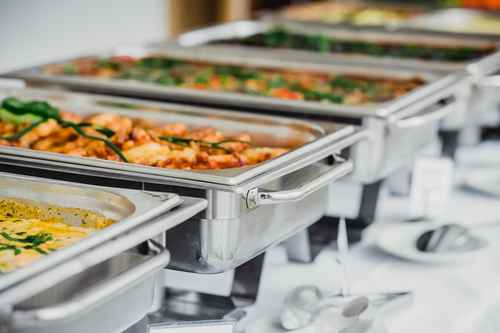 Élelmiszerlánc-biztonsági események és kezelésük
20
Tiszafüredi
lépfene

2014
3 gazdaság korlátozás alatt
Vakcinázás, fertőzött állományban 2x, védőkörzetben 1x
Augusztus  19-én zárlat feloldása 
11 000 négyzetméter fertőtlenítése, kutak betemetése
Hajdú Bihar és Borsod megyében is 
Központi adatbázis, vakcinázás állami támogatása
Élelmiszerlánc-biztonsági események és kezelésük
21
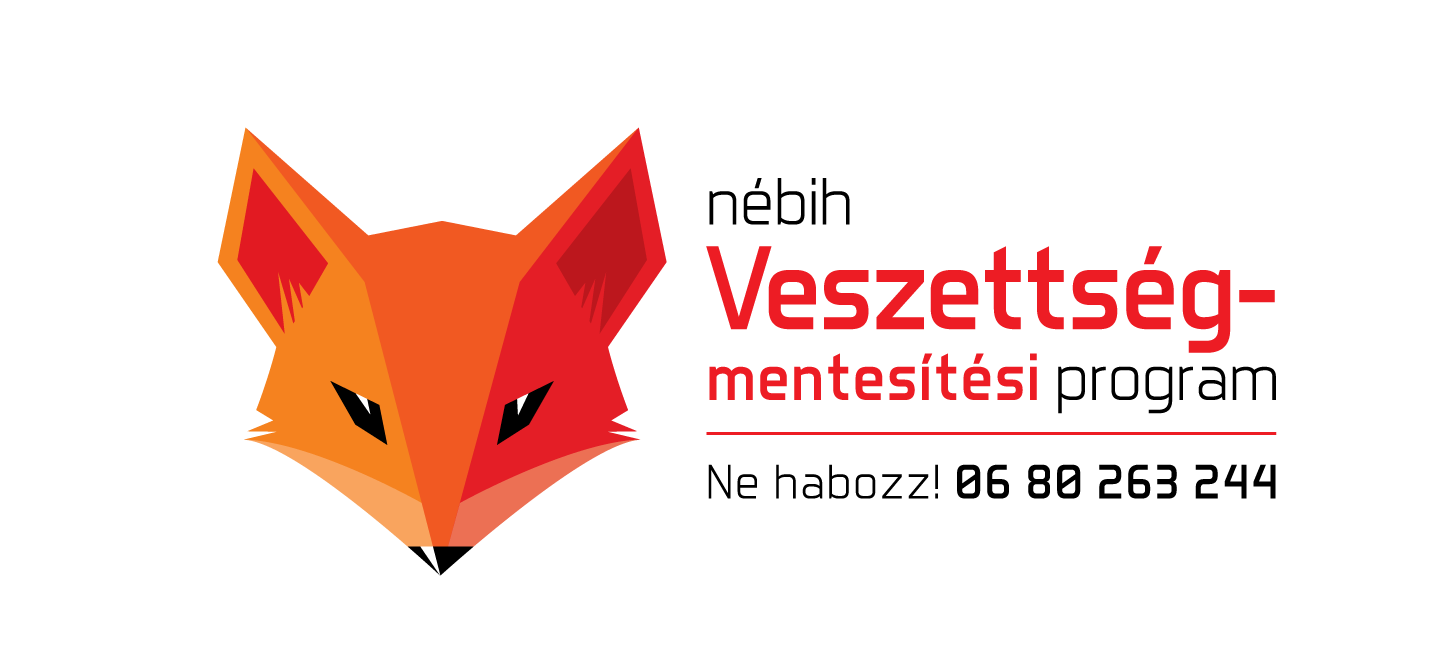 Veszett
kecske

2017
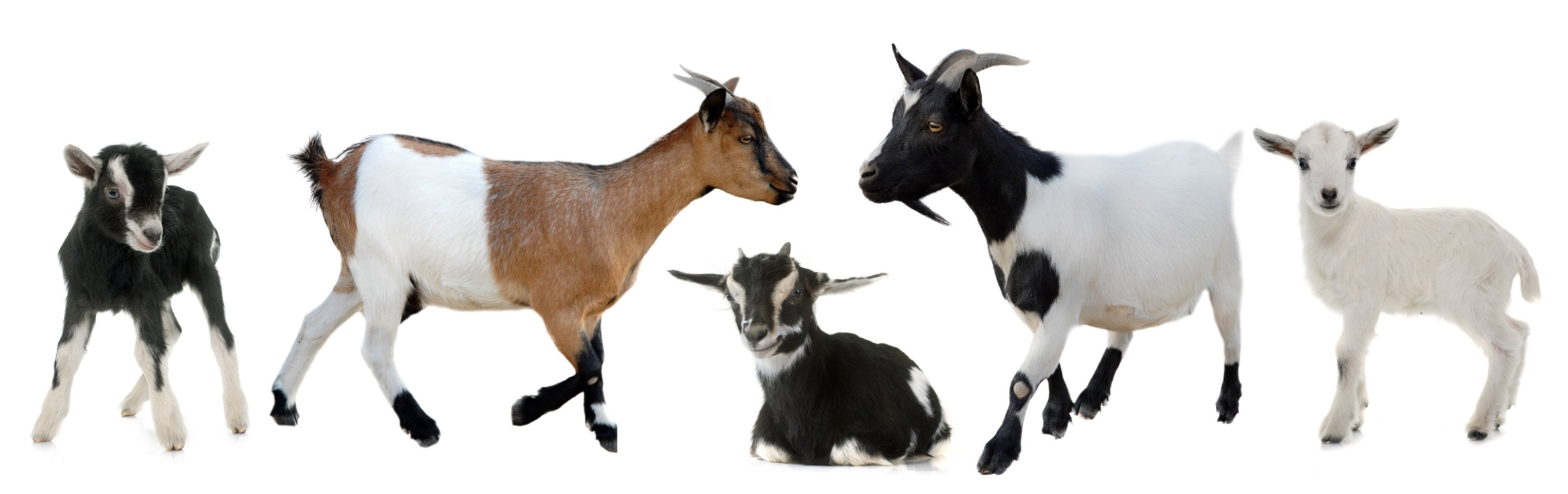 Élelmiszerlánc-biztonsági események és kezelésük
22
Madárinfluenza

2017
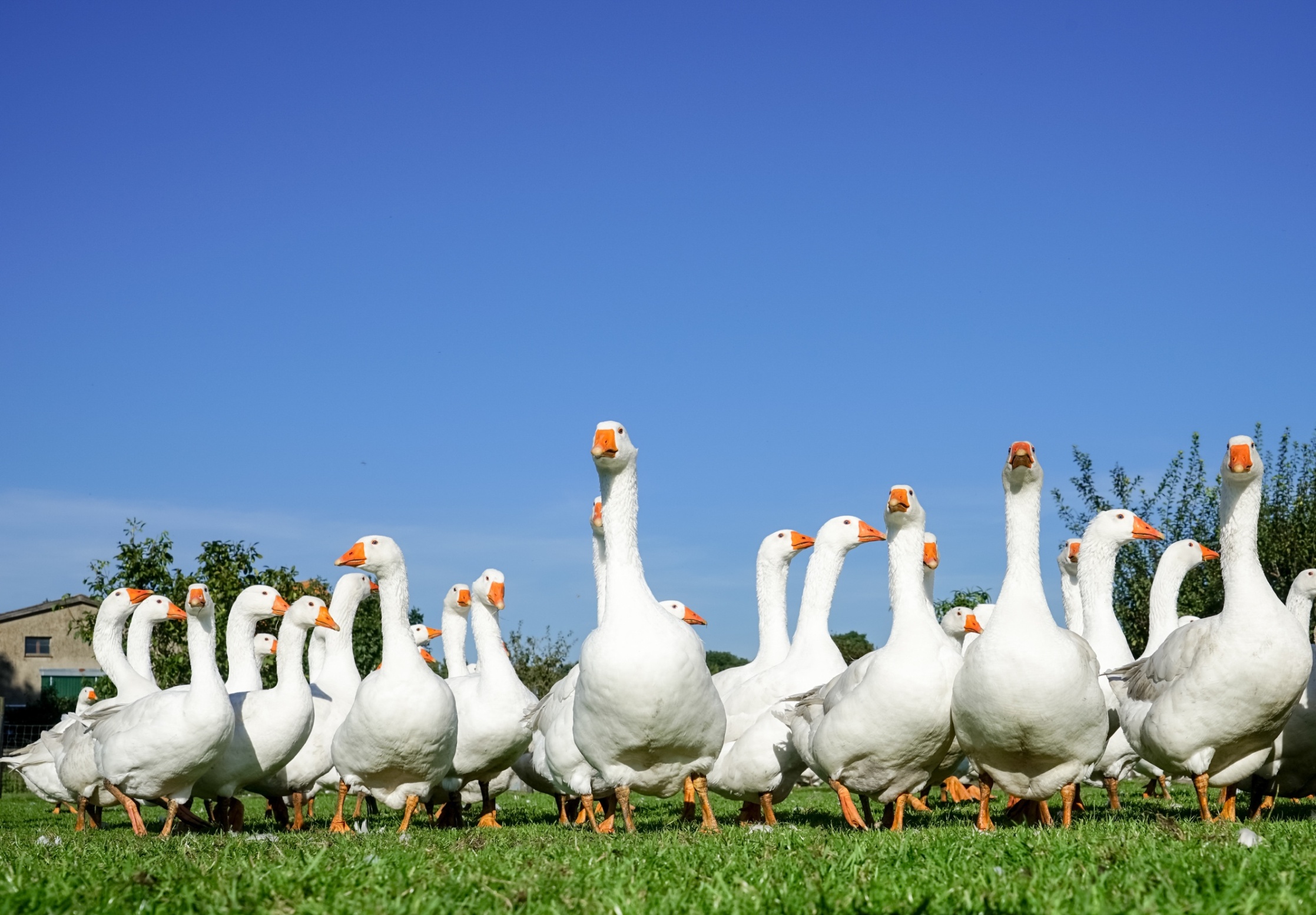 Élelmiszerlánc-biztonsági események és kezelésük
23
Mire
figyeljünk?
Feketekereskedelem – ismeretlen kockázat
Kockázatkommunikáció (tanácsadás vállalkozóknak, tudatos vásárló)
Innováció, fejlesztések (új eszközök, eljárások, anyagok, új termékkategóriák)
Új területek lehetnek: élelmiszerpazarlás
Élelmiszerlánc-biztonsági események és kezelésük
24
dr. Barna Sarolta
igazgató

NÉBIH
Élelmiszerbiztonsági Kockázatértékelési Igazgatóság
barnas@nebih.gov.hu
portal.nebih.gov.hu
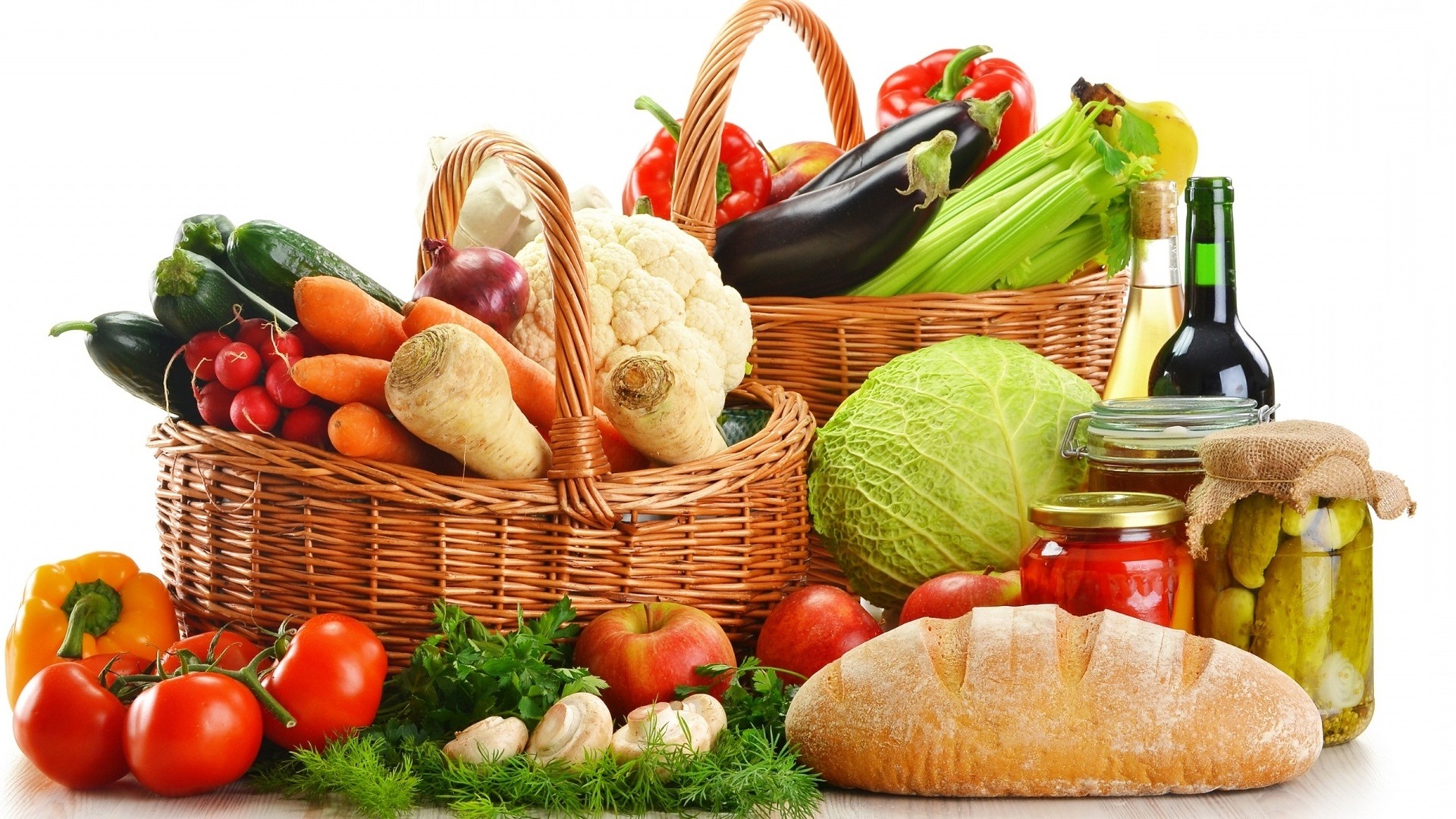